Name: ____________________________________________________     Date: _________________________
Problem:
Problem Solving Strategies I Will Use:
Important Information:
________________________________________________________________________
________________________________________________________________________
Create an Equation
Make a Chart
Do Mental Math
Draw a Picture
Look for a Pattern
Work Backwards
What are you trying to find?
Work it Out
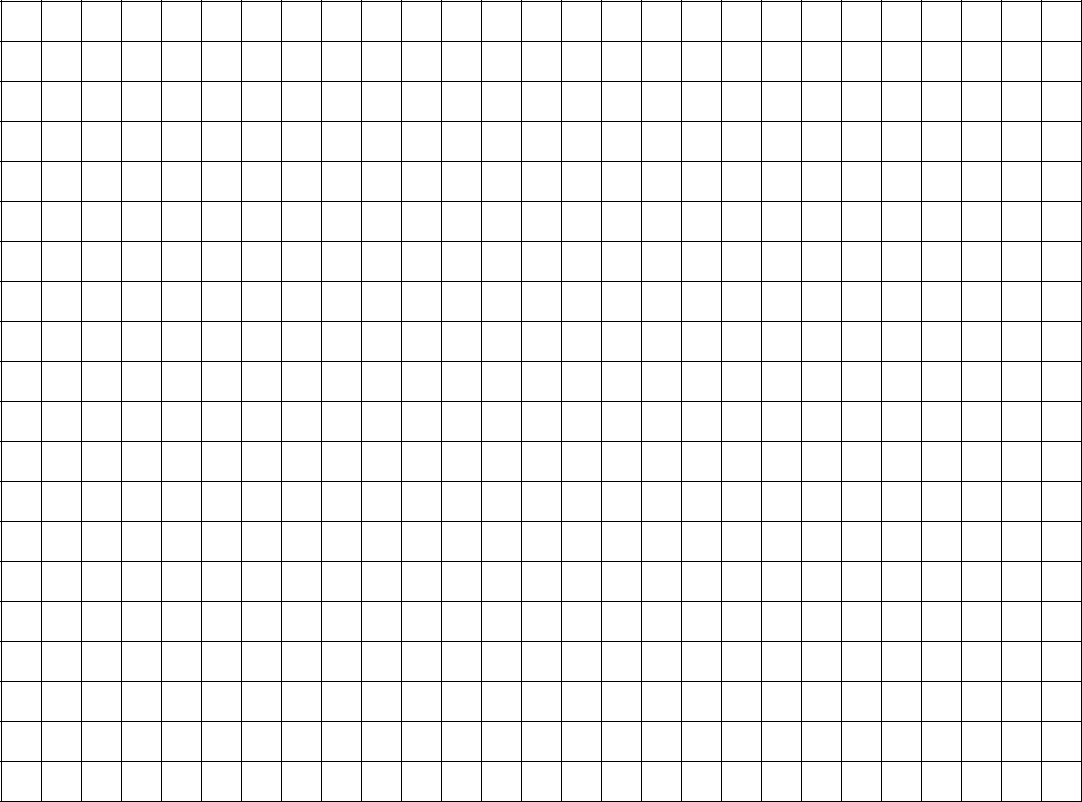 Answer:
Rubric:
I Know My Answer Is Correct Because:
collected important informationin the problem	___/1
Chose a strategy before working	___/1
Worked out problem and showed steps taken, including computation	___/4

Explained why answer is correct in an accurate and reasonable way	___/3

Answer is correct	___/1

Total Points Earned      ___/10
___________________________________________________________________________________________________________________________________________________________________________________________________________________________________________
Write the answer in a complete sentence
______________________________________________________________________________________________
©GoGrade  www.teacherspayteachers.com/gograde